Poddajnost pažní tepny.
1
Physiology department
Otázky z fyziologie – jaro 2021
Pružnost tepen a její význam
Arteriální tep, pulzová vlna
2
Physiology department
Faktory ovlivňující arteriální tuhost
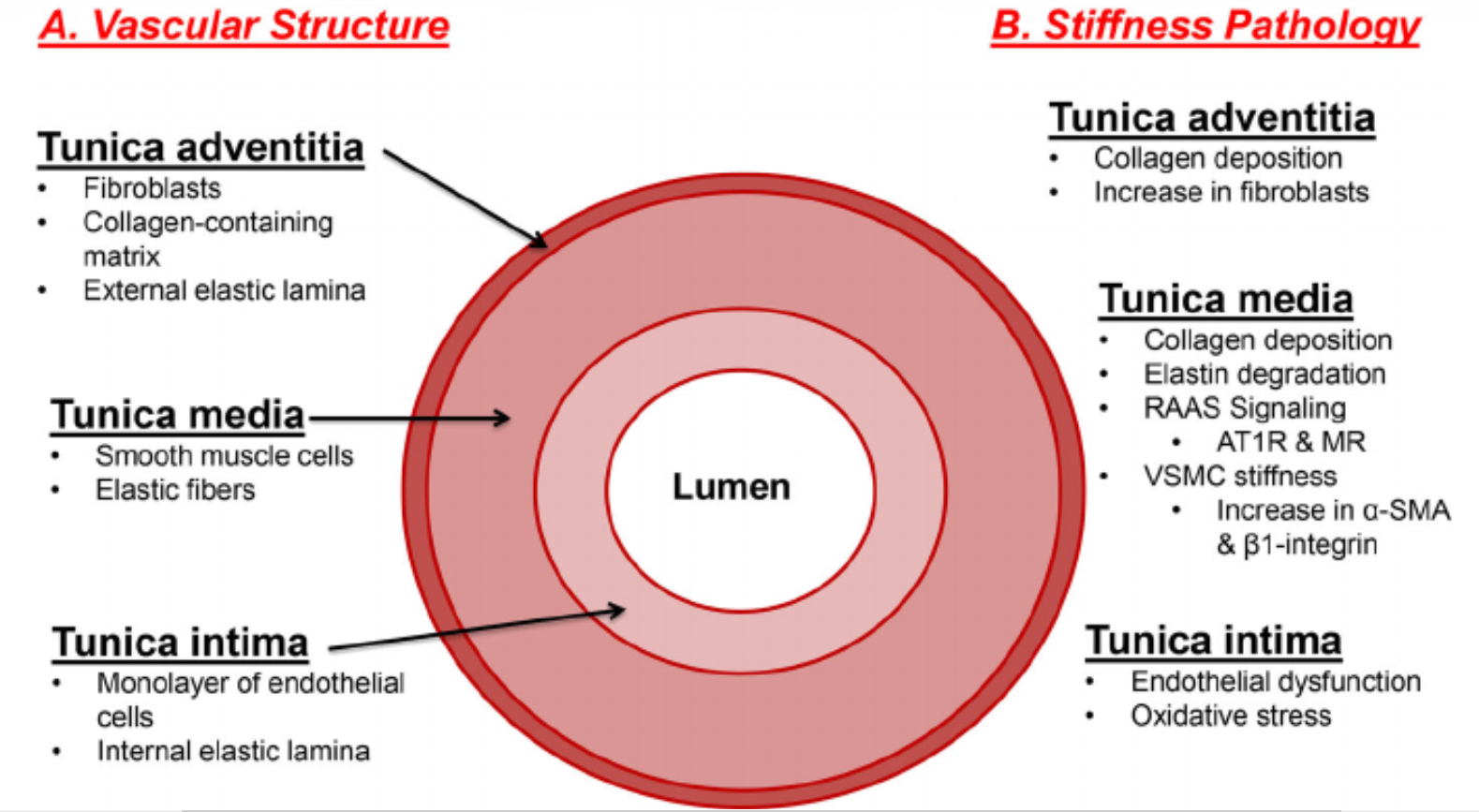 !
Degradace elastinu
Depozice kolagenu
Endoteliální dysfunkce
3
Physiology department
Důsledky zvýšené arteriální tuhosti
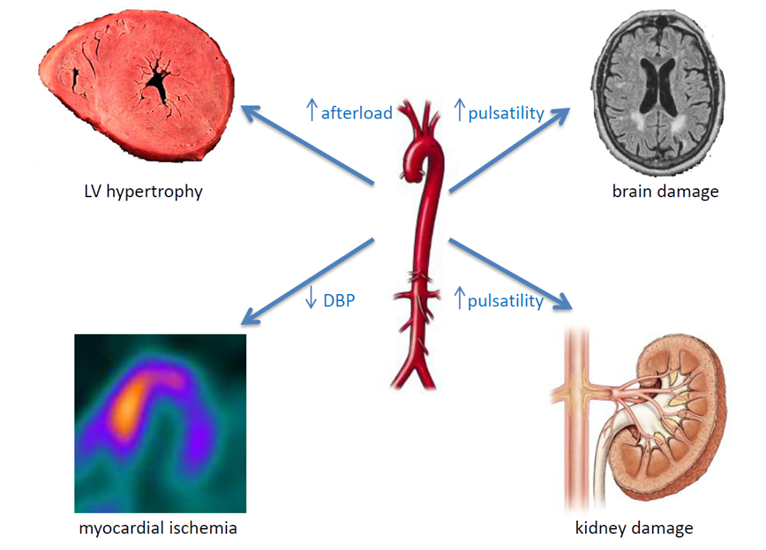 4
Physiology department
Pulzová vlna
P[mmHg]
P[mmHg]
STK/P1
P2
DTK
t [s]
t [s]
Dopředná systolická vlna
PTK=STK – DTK
stř.TK=DTK+1/3PTK
AP=P2 – P1
Odražená vlna
STK – systolický krevní tlak, DTK – diastolický krevní tlak, P1 – tlak na vrcholu systolického toku krve, P2 – tlak odražené vlny , PTK – pulzový tlak, stř.TK – střední krevní tlak, AP – augmentační tlak
5
Physiology department
Pulzová vlna v různých cévních segmentech
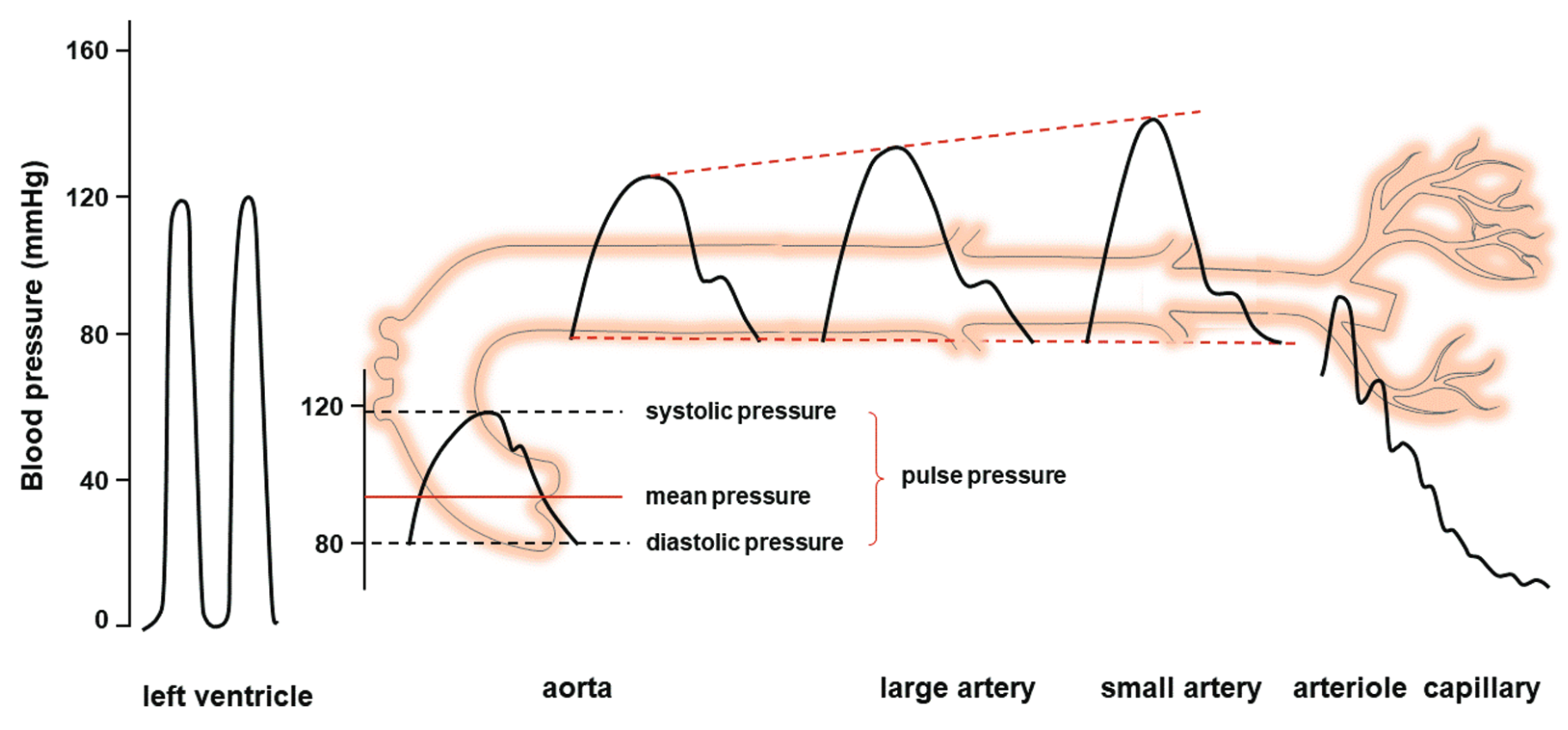 6
Physiology department
Pohlavní rozdíly v mechanismech zvýšení arteriální tuhosti
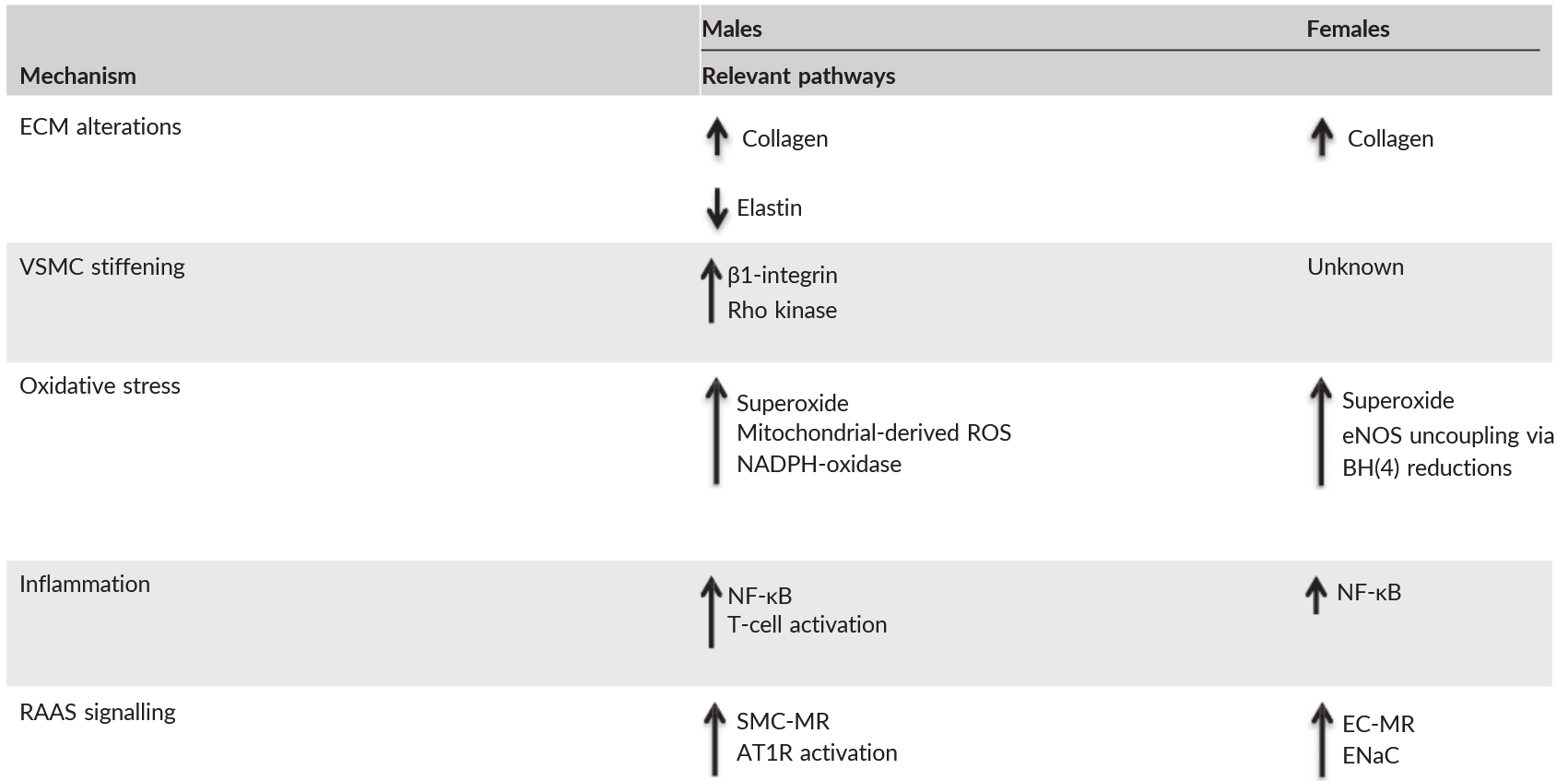 ECM - extracellular matrix; VSMC - vascular smooth muscle cell; eNOS - endothelial NOS; NADPH - NAD phosphate oxidase; BH(4) - tetrahydrobiopterin; SMC‐MR - smooth muscle cell mineralocorticoid receptor; AT1R - angiotensin II type 1 receptor; EC‐MR - endothelial cell mineralocorticoid receptor; ENaC - epithelial sodium channel.
7
Physiology department
Tlak odražené vlny
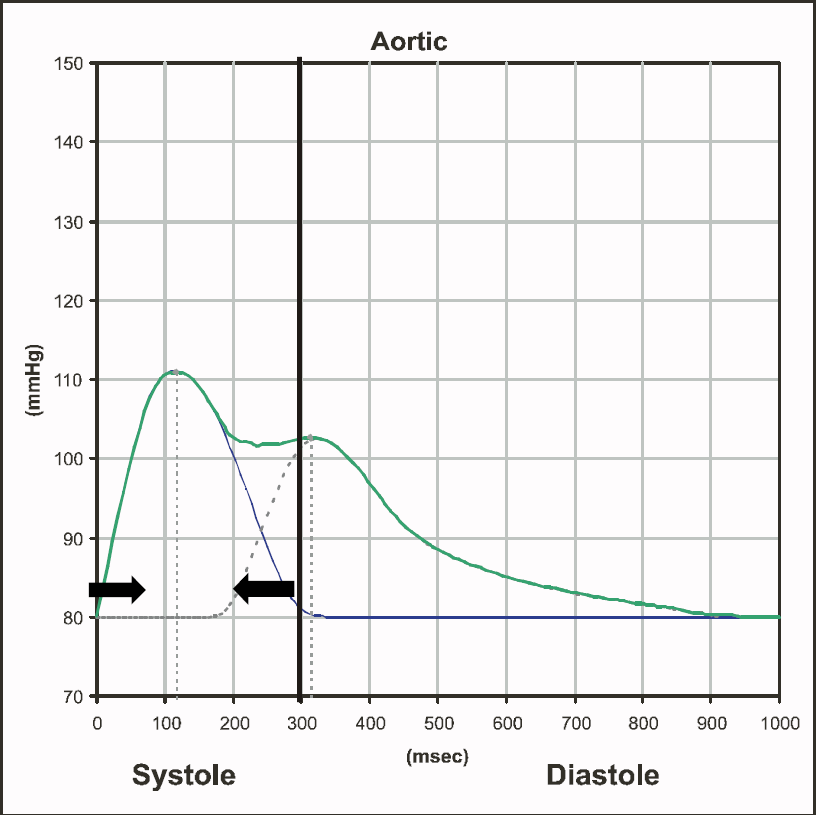 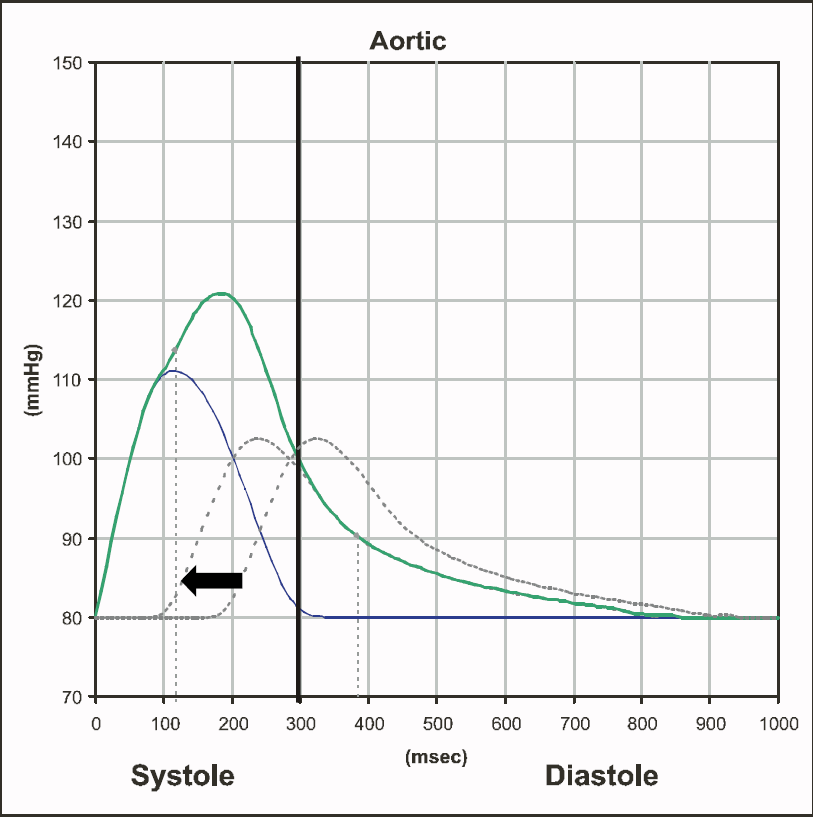 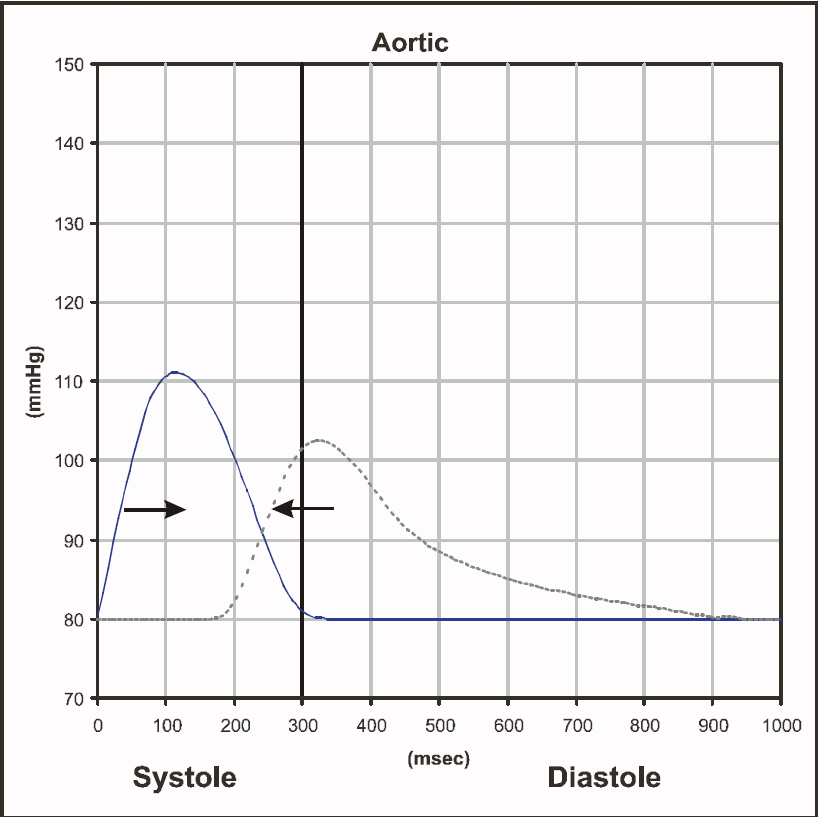 8
Physiology department
Tlak odražené vlny
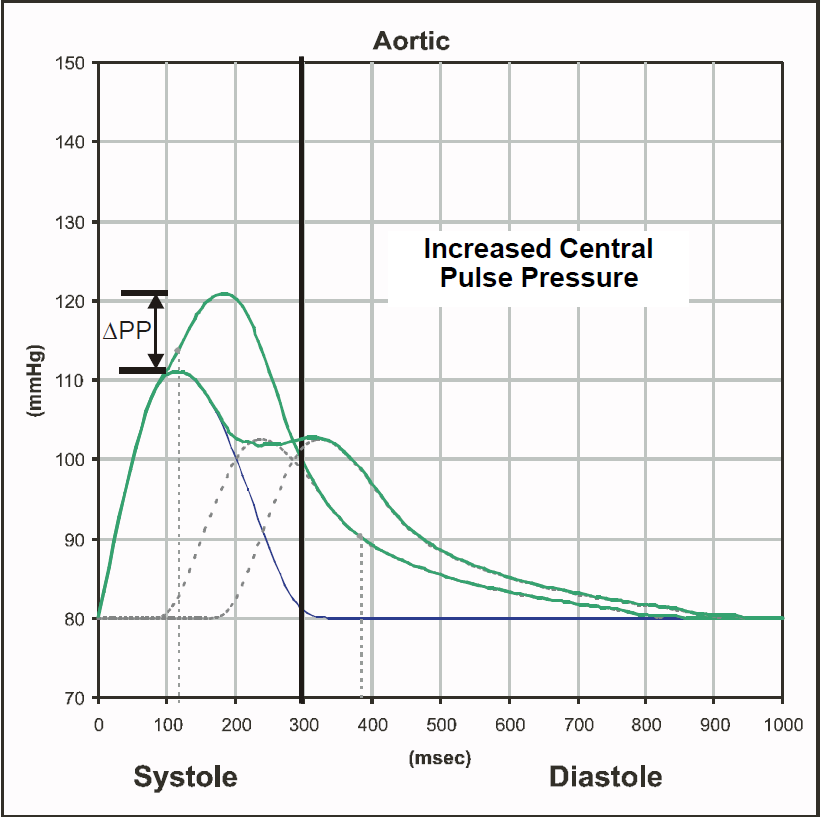 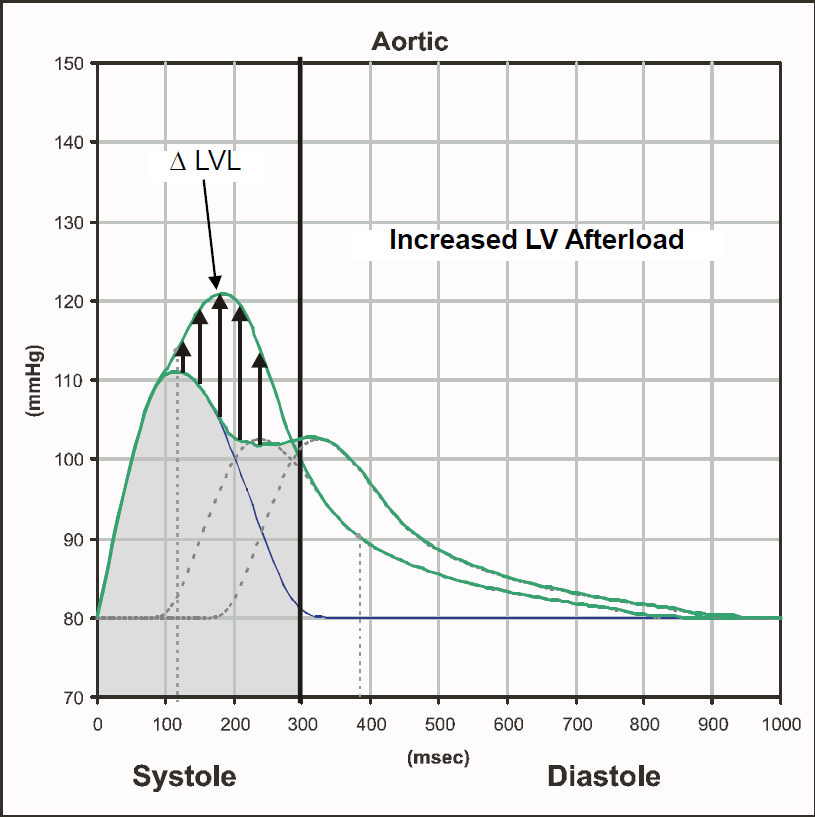 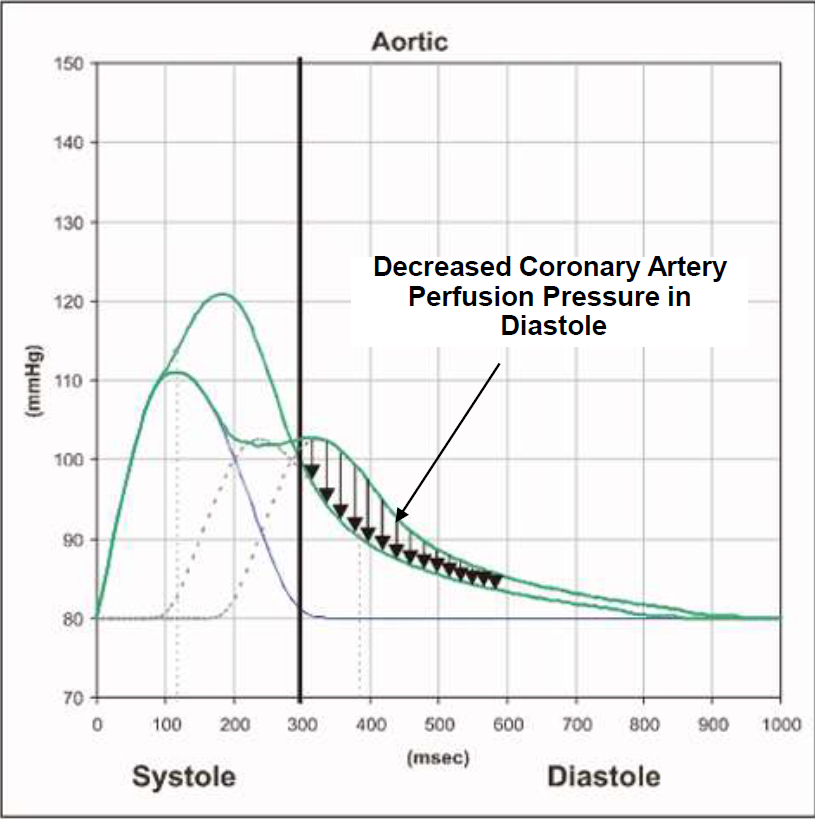 9
Physiology department
Sonografie
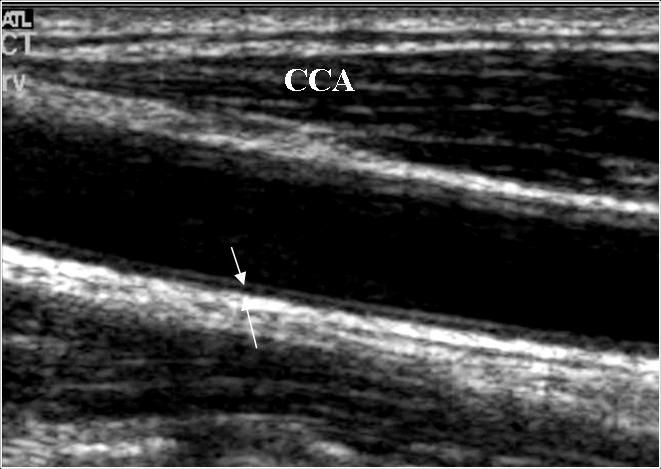 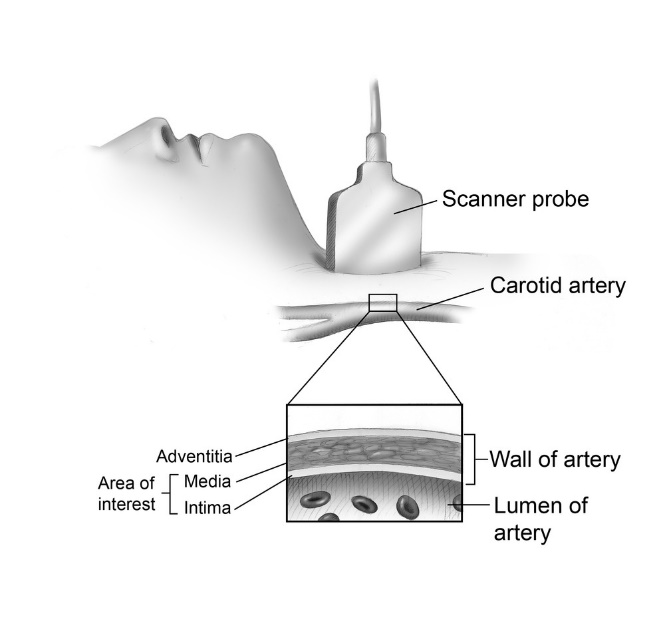 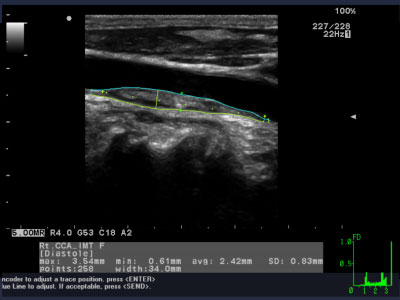 IMTR (mm)
IMTL (mm)
age
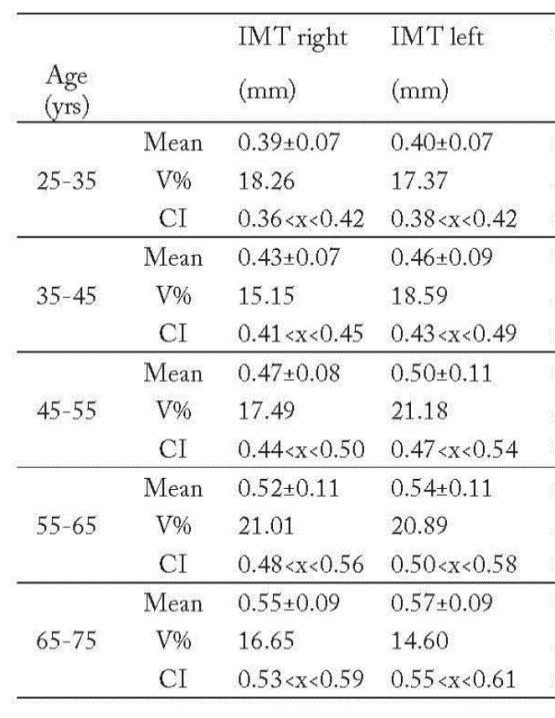 10
Physiology department
Sonografie (β – index).
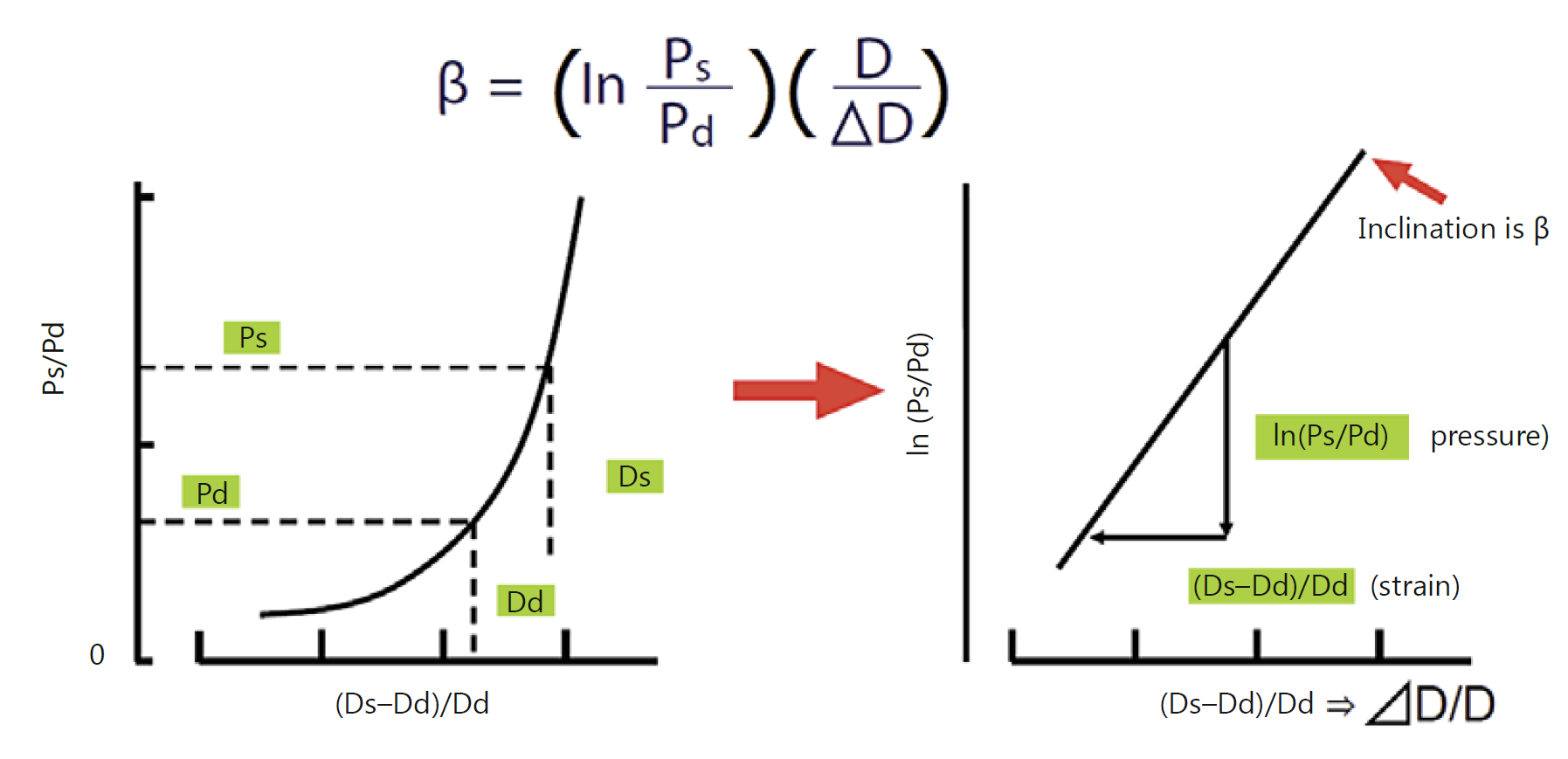 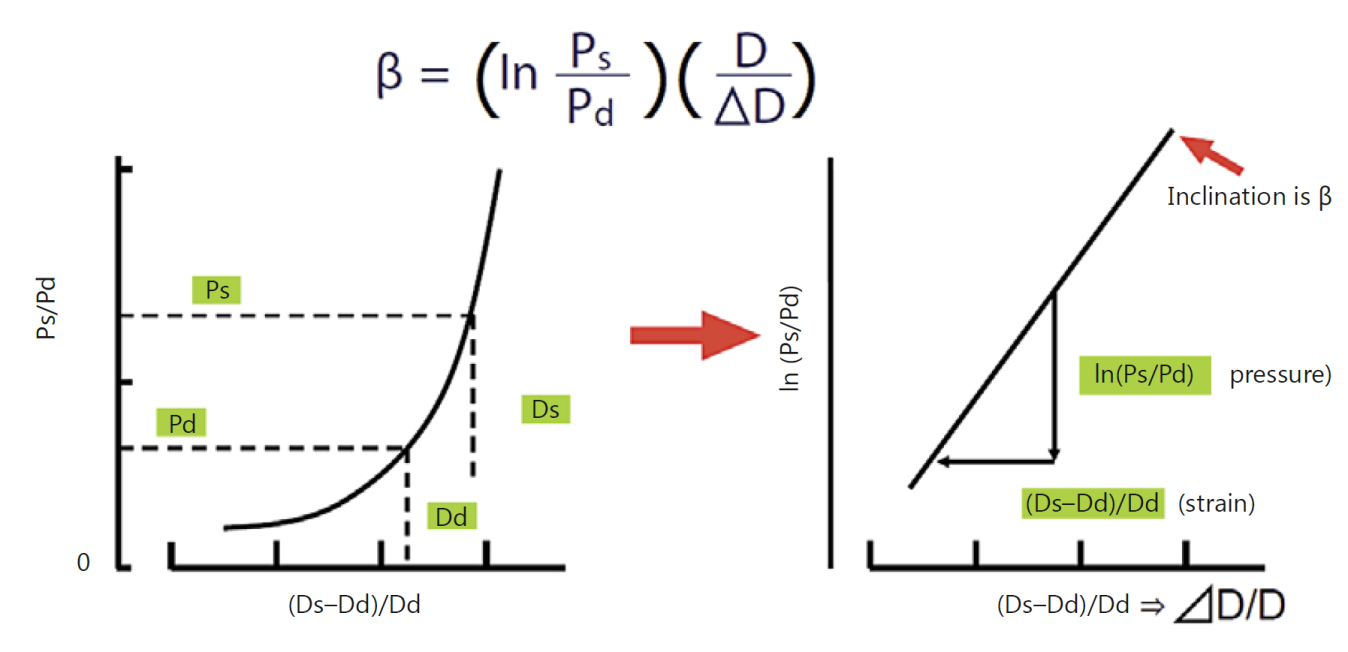 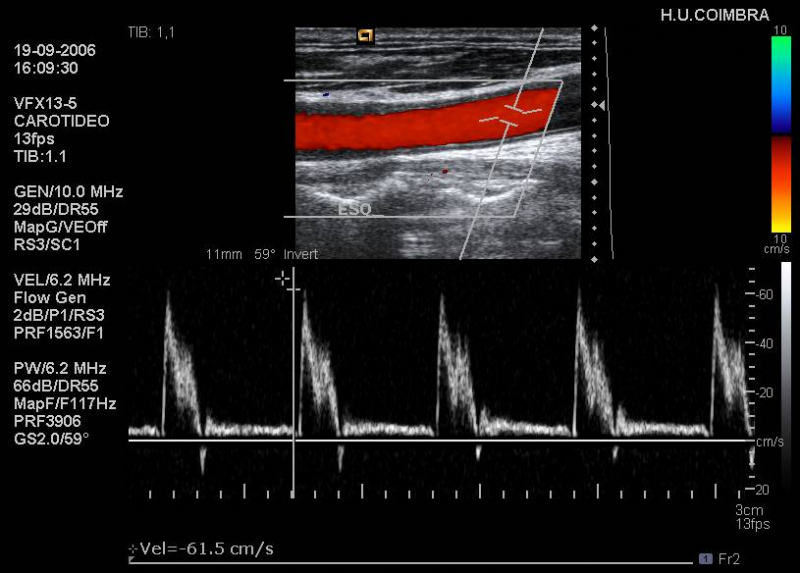 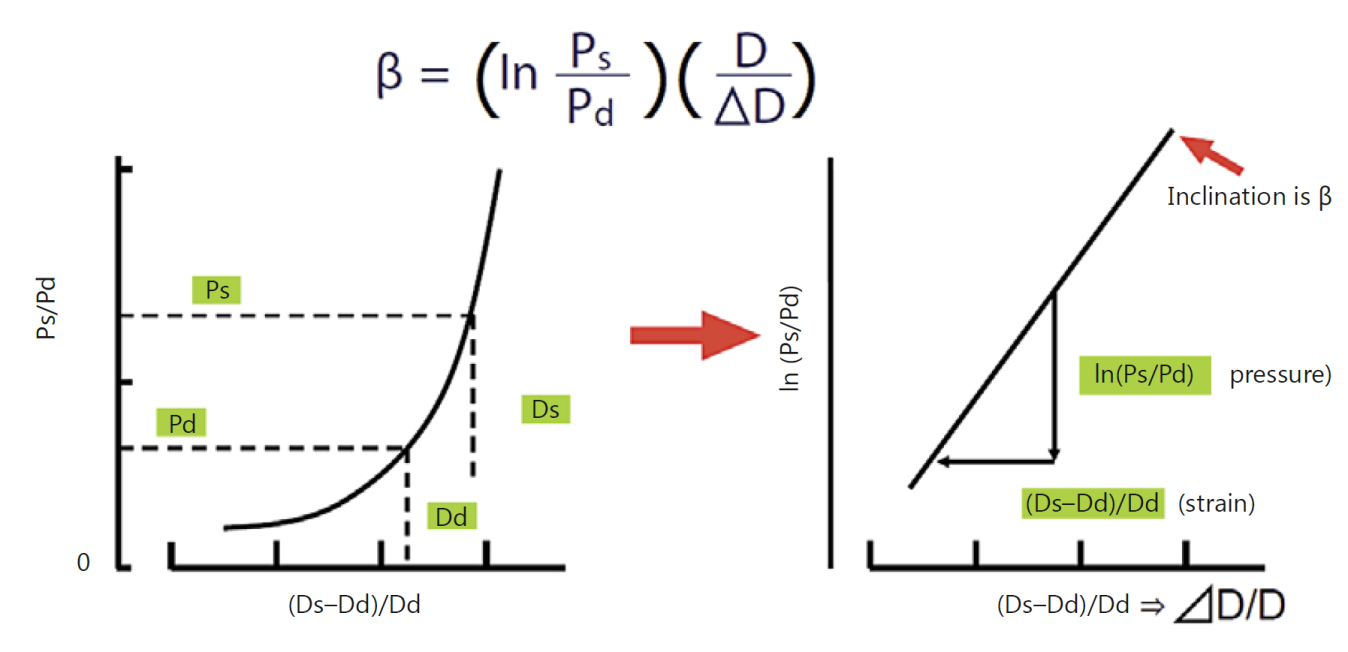 11
Physiology department
Rychlost Pulzové Vlny
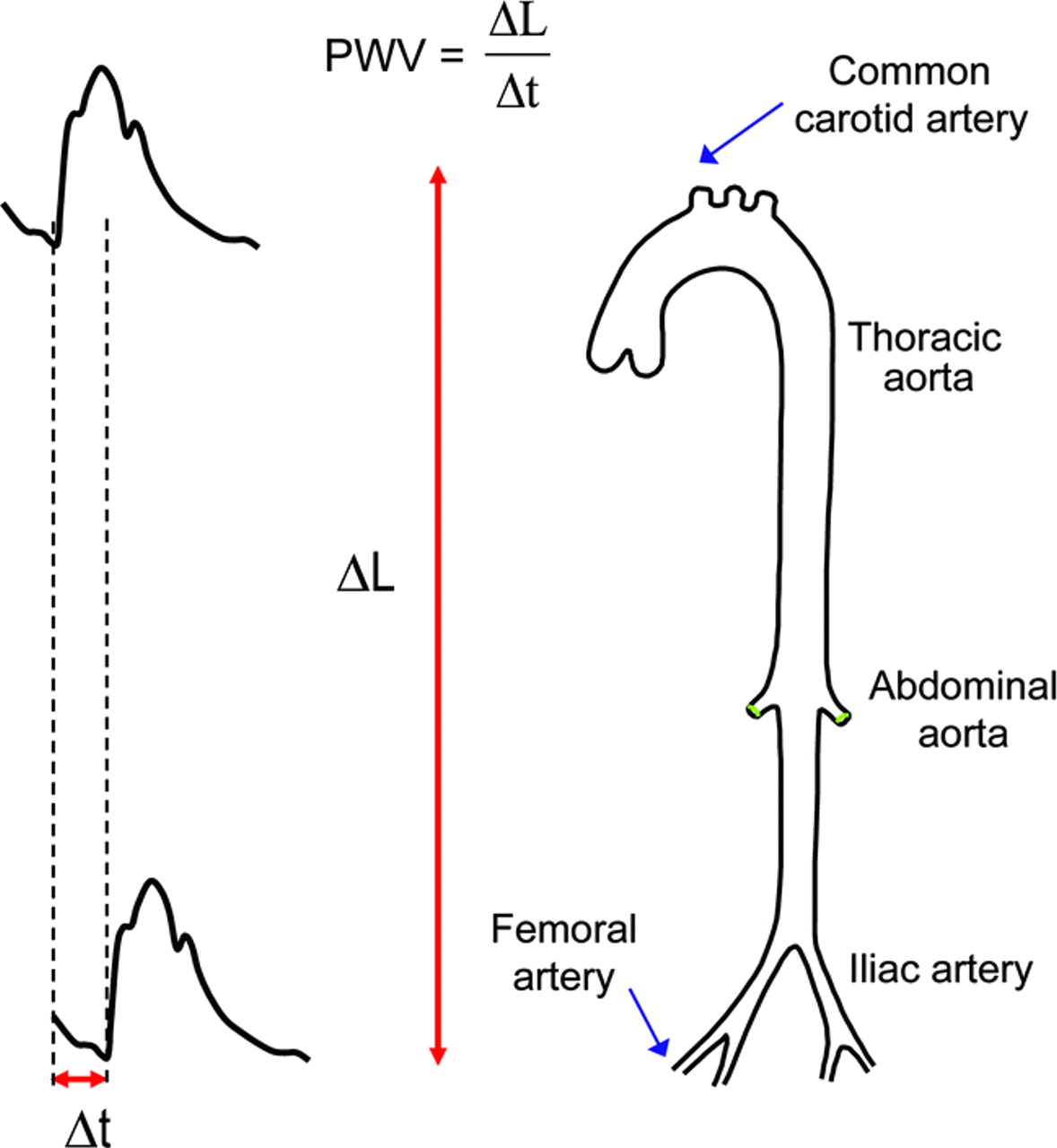 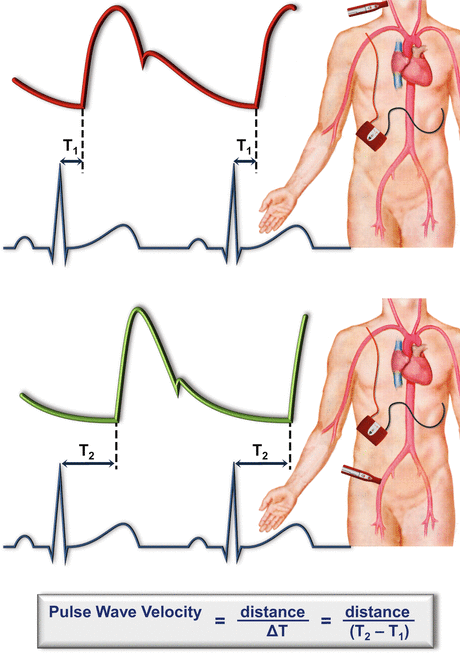 Vysoce poddajná aorta má relativně nízkou RPV (<6 m/s)
12
Physiology department
CAVI měření
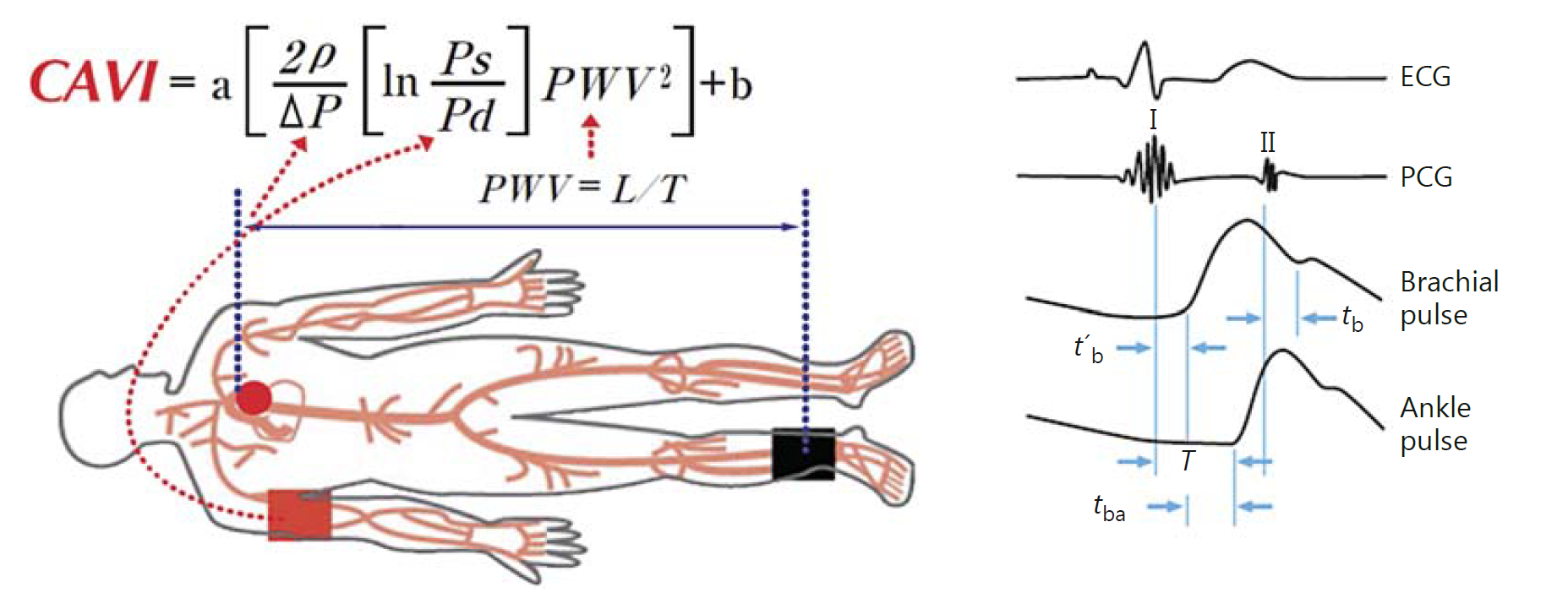 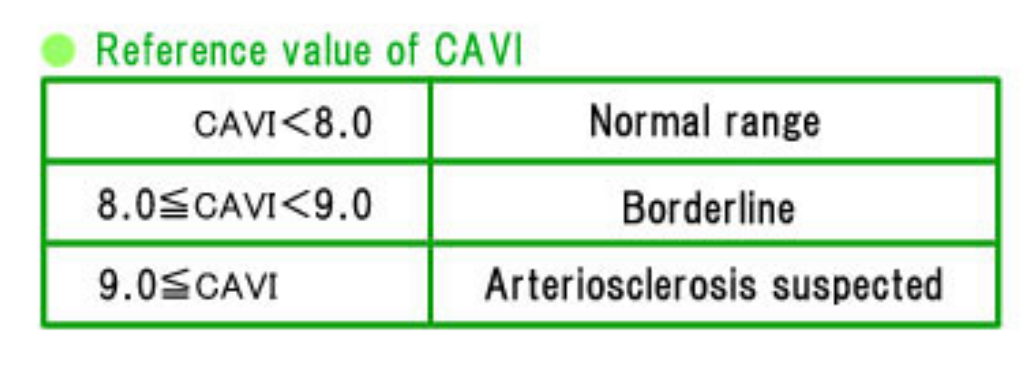 13
Physiology department
CAVI měření
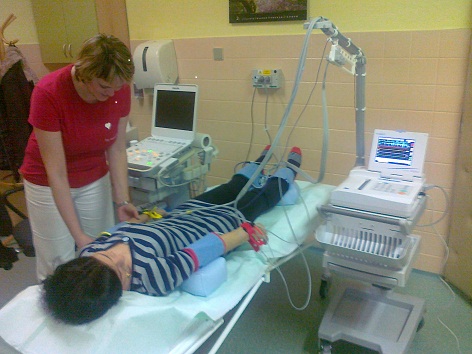 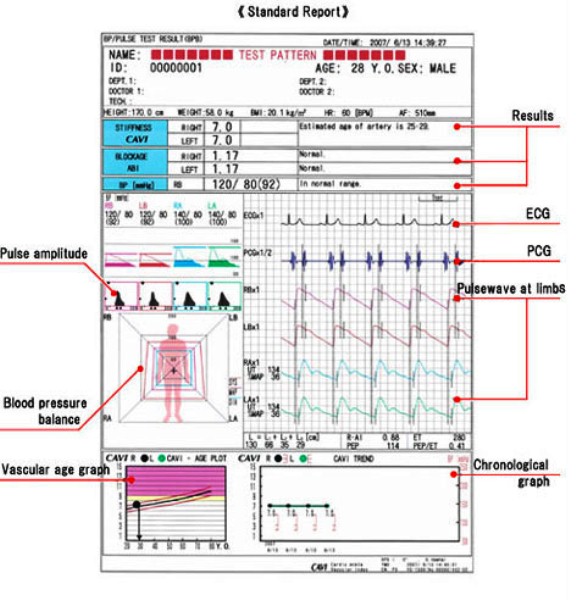 14
Physiology department
Děkuji za pozornost
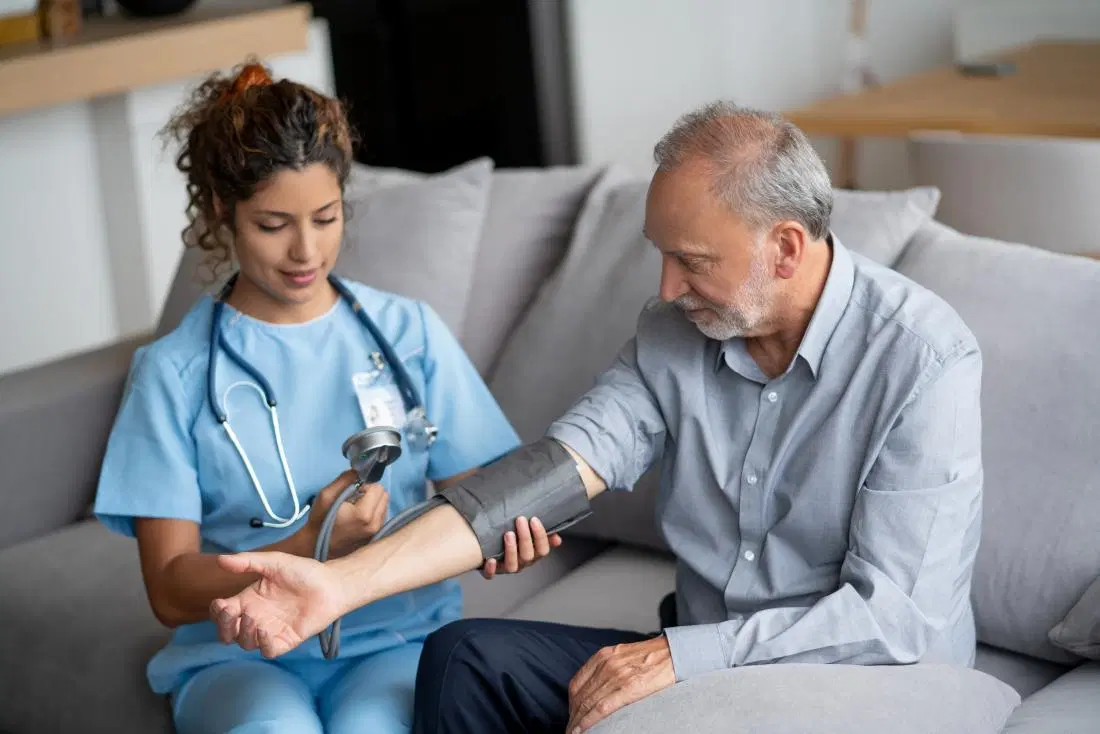 Find a mistakes)))))
15
Physiology department
16
Define footer – presentation title / department